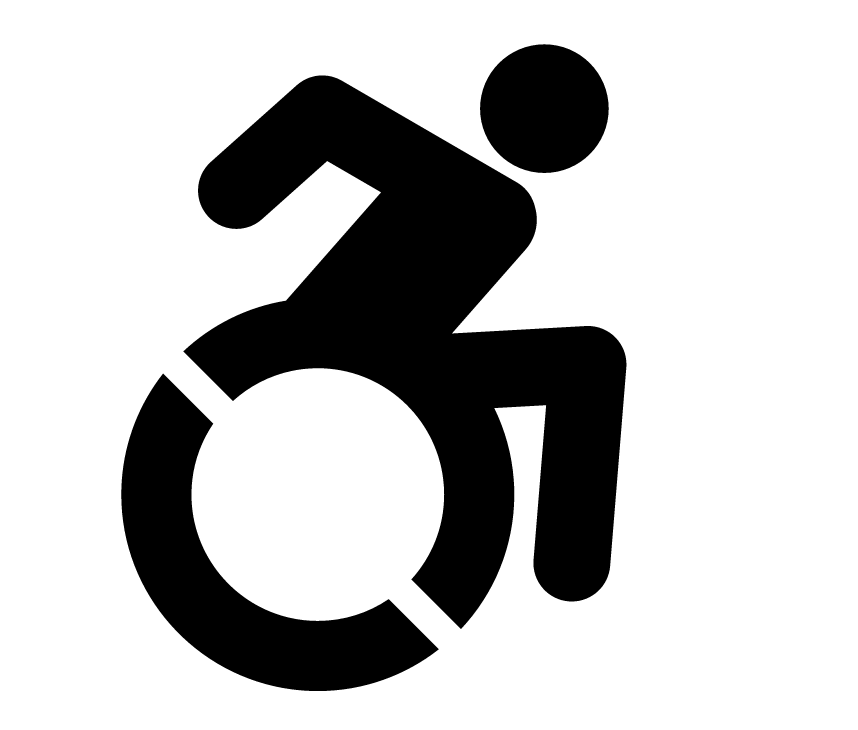 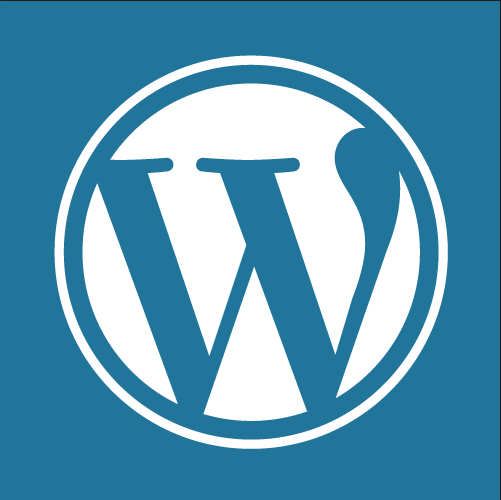 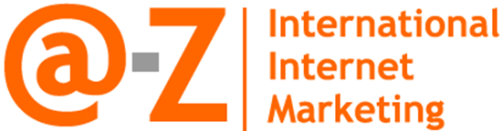 מרצה: זך סיגל -
נגישות וקידום נכסים דיגיטליים
zach@a-2-z.co.il
נגיש ל
א נגיש
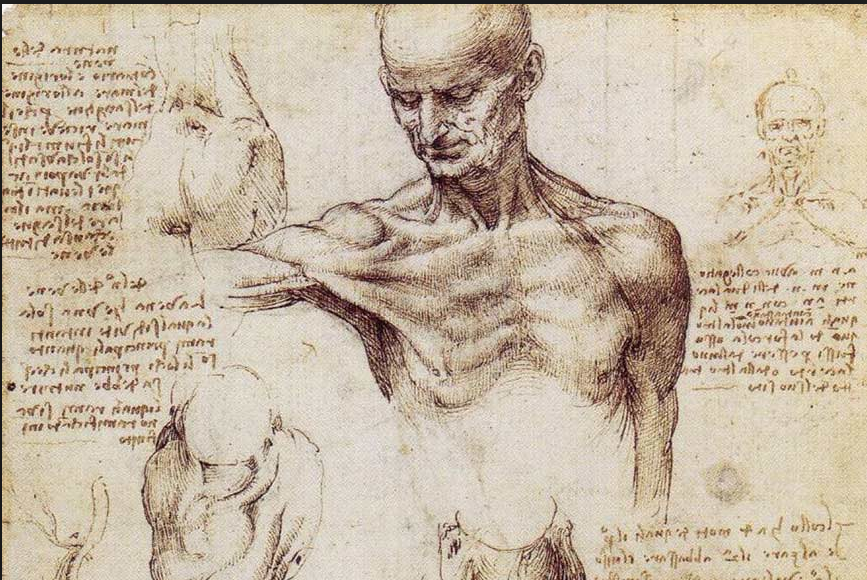 תמונות
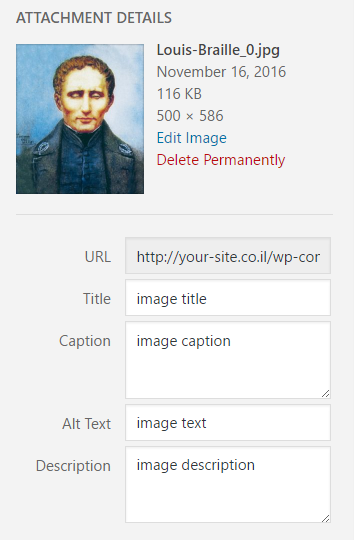 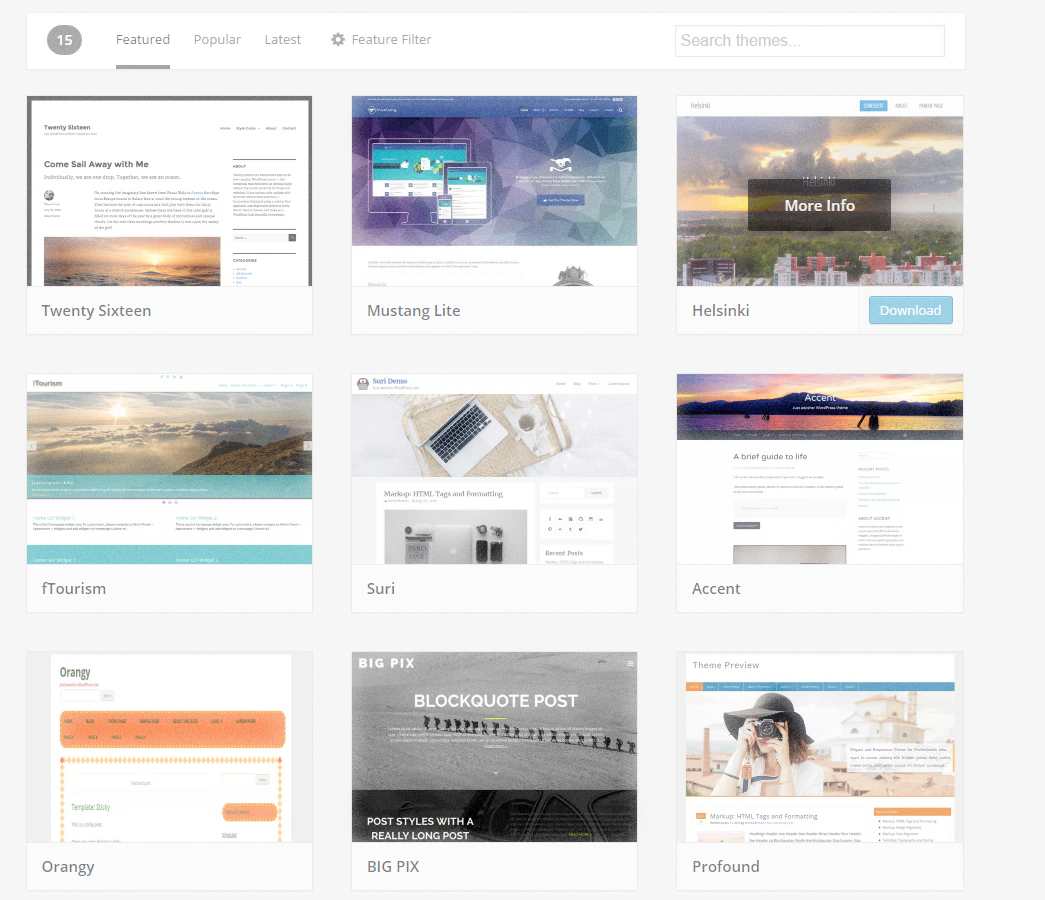 THEMES
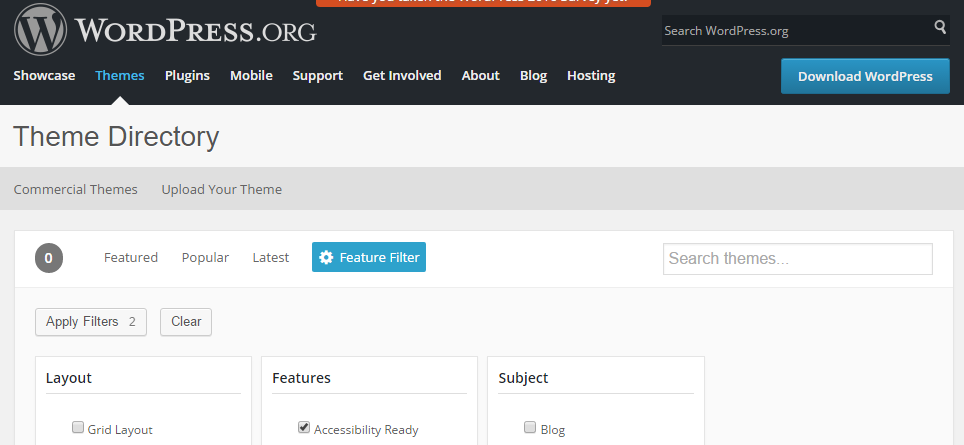 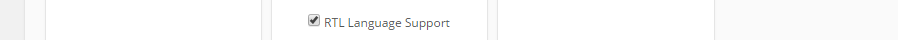 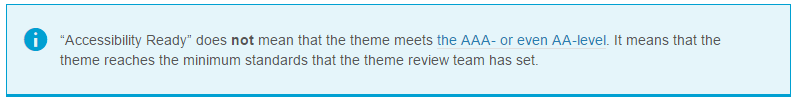 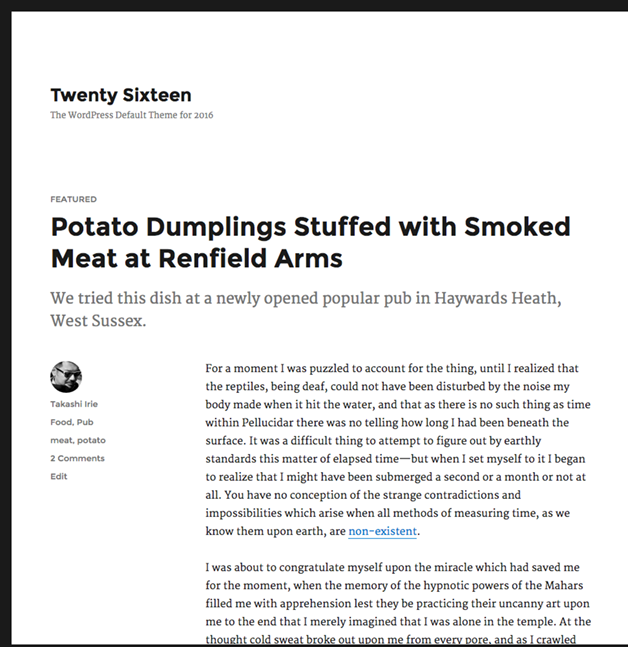 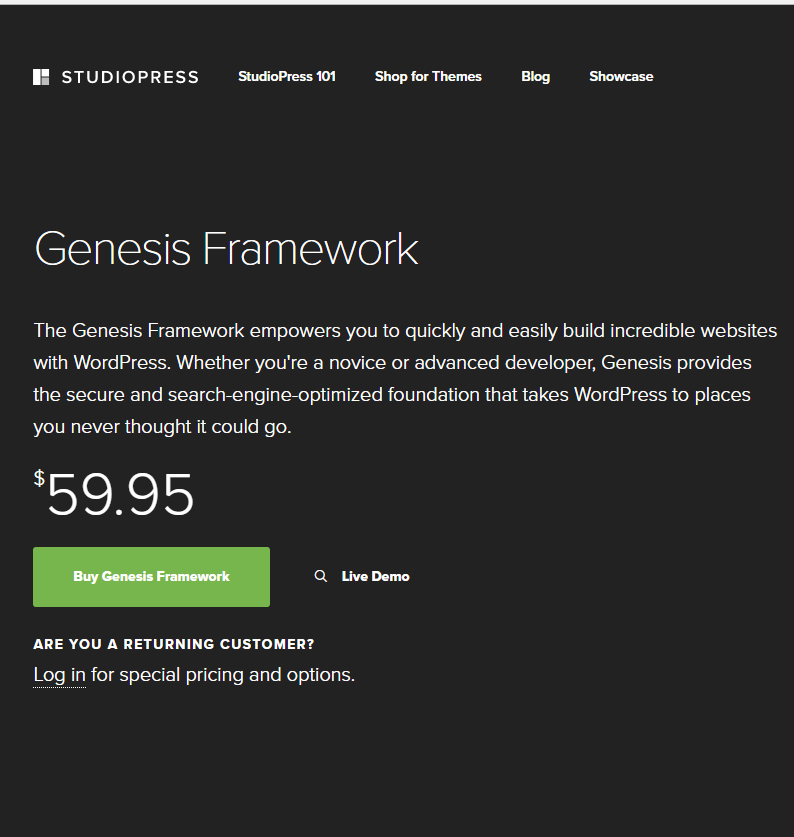 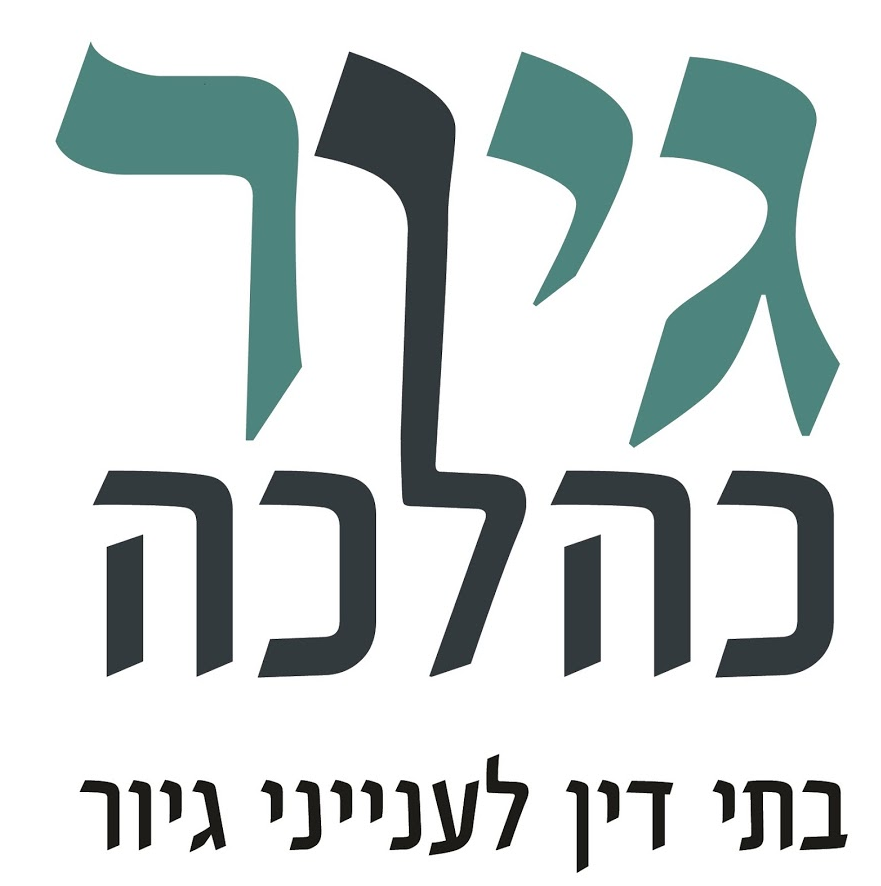 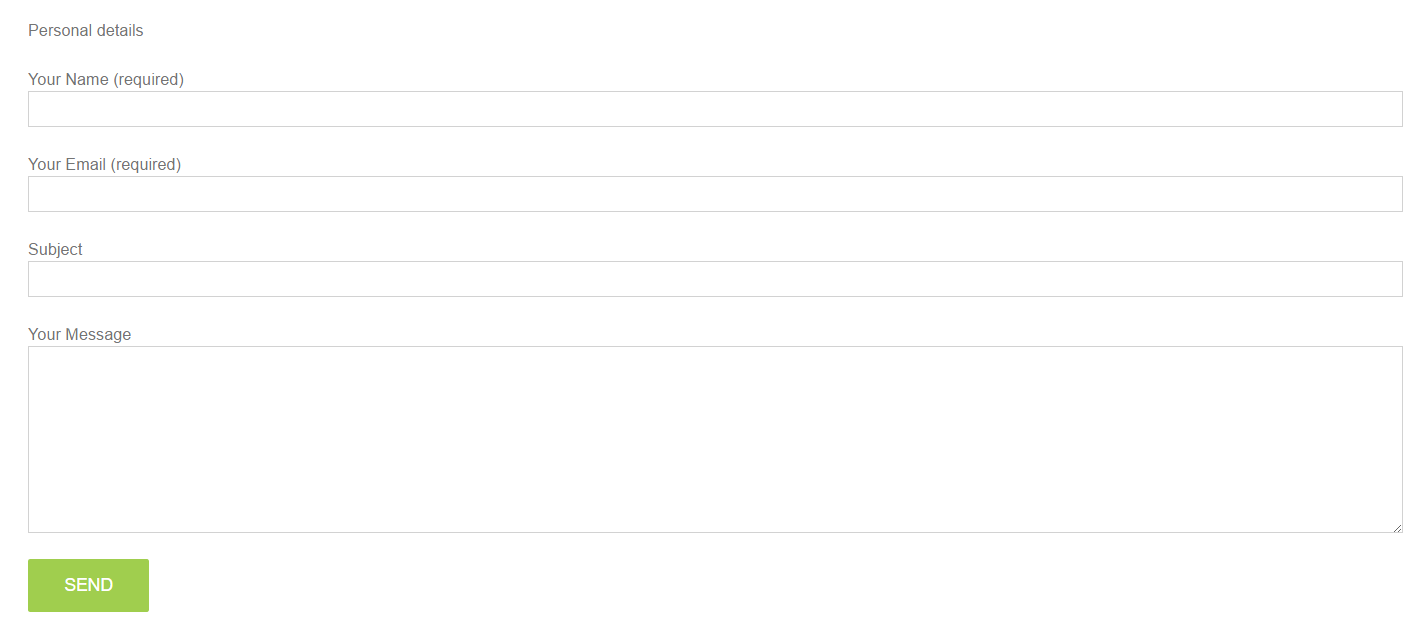 טפסים
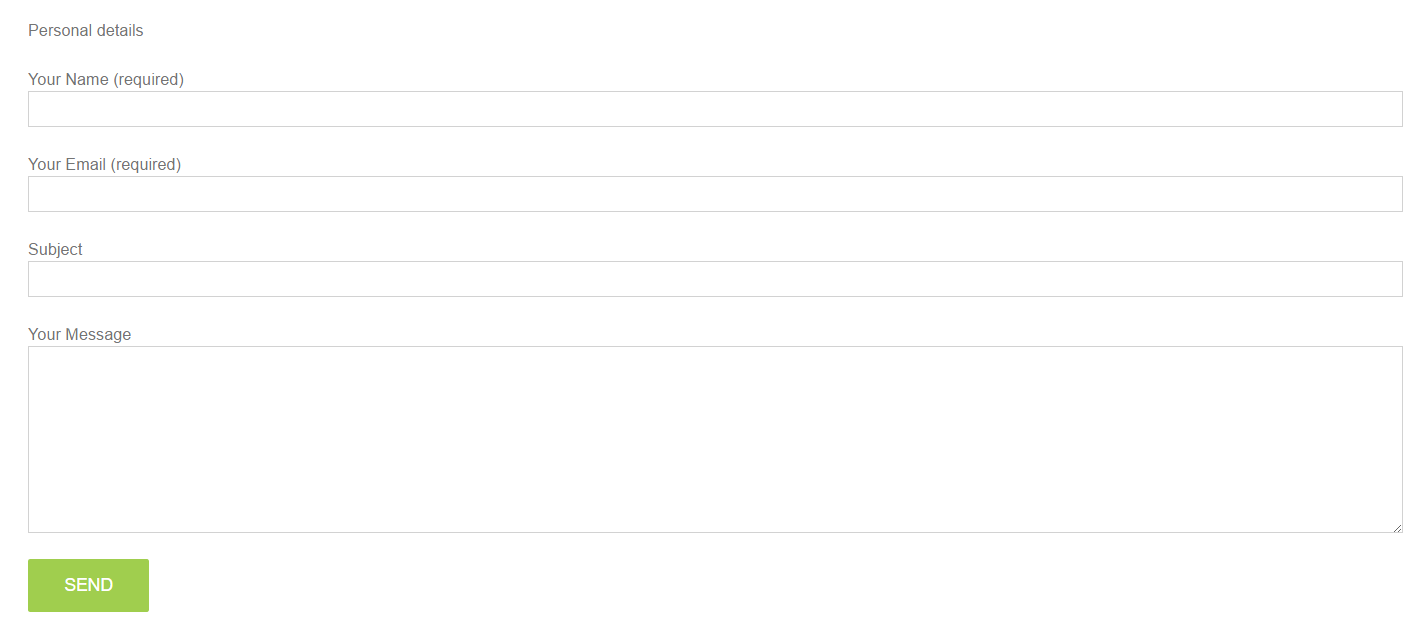 מה צריך?
הנחיות 

לכל שדה שארעה בו שגיאה, להודיע:
משהו לא בסדר
מה לא בסדר
ככה יהיה בסדר
<label for="your-name"> 
Your Name (required) [text* your-name id:your-name] </label>


on_submit:"
var arr=document.querySelectorAll('.wpcf7-not-valid-tip');
for(var i=0; i< arr.length; i++) {
     arr[i].removeAttribute('role');
}
"
מה צריך?
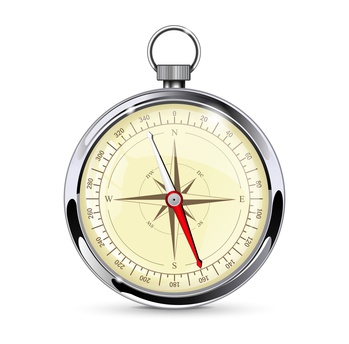 תפריט ניווט
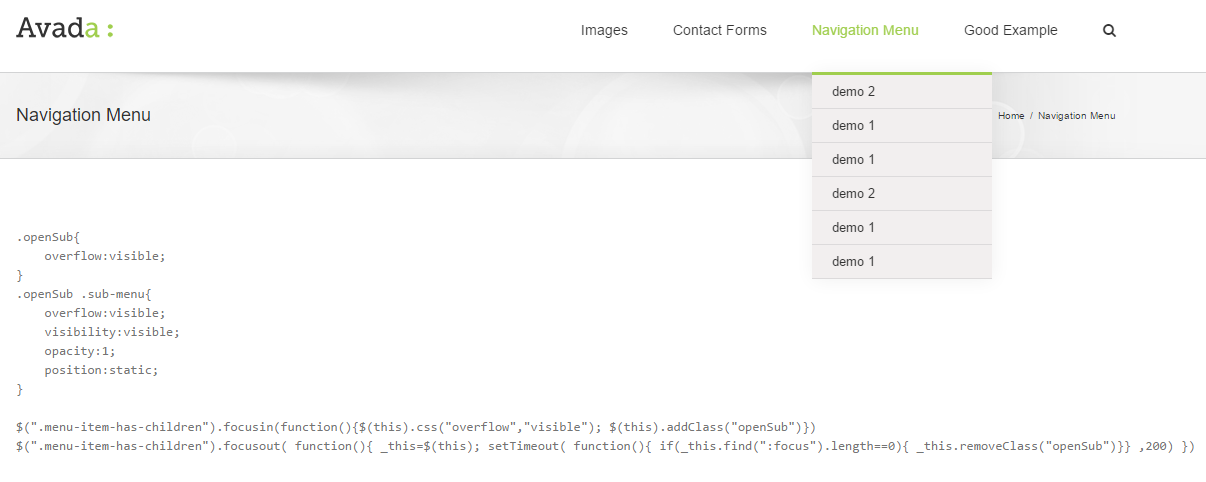 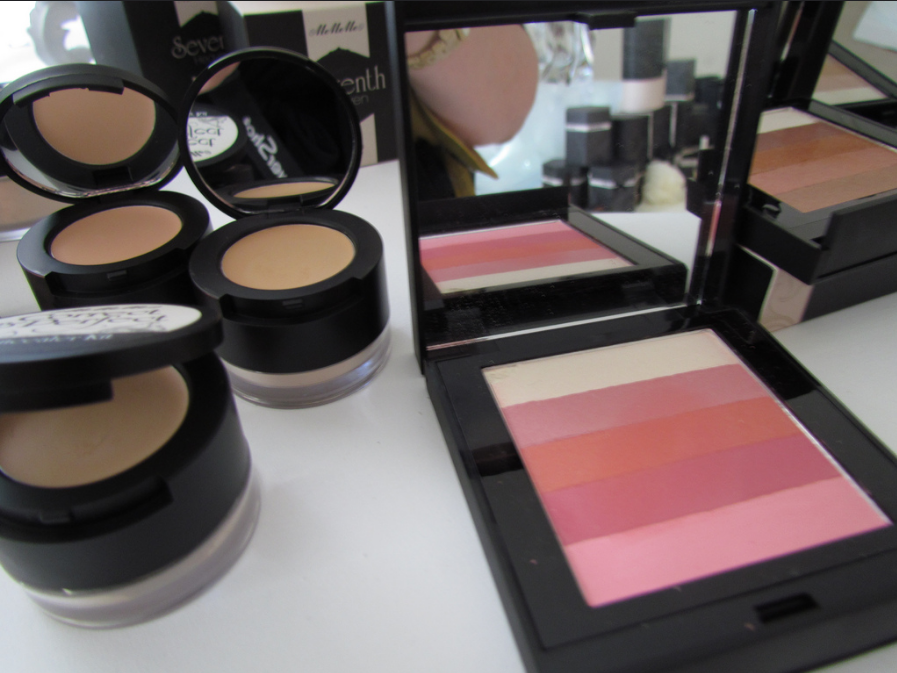 תפריטים קוסמטיים
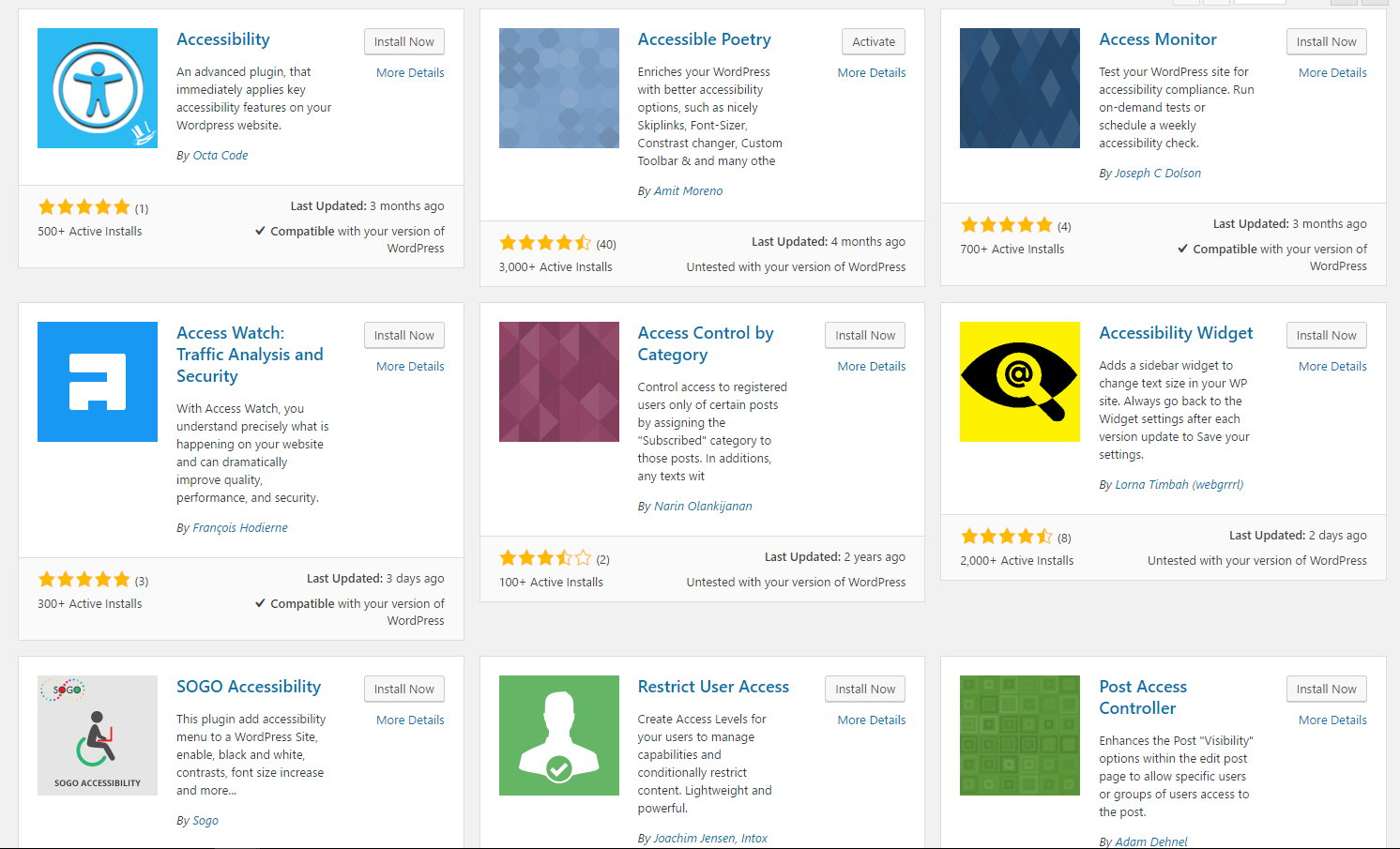 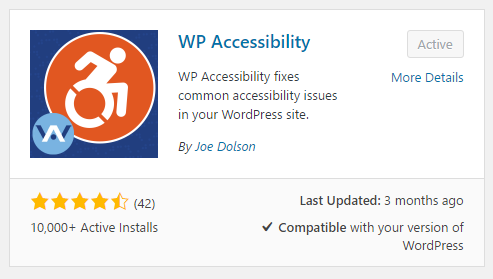 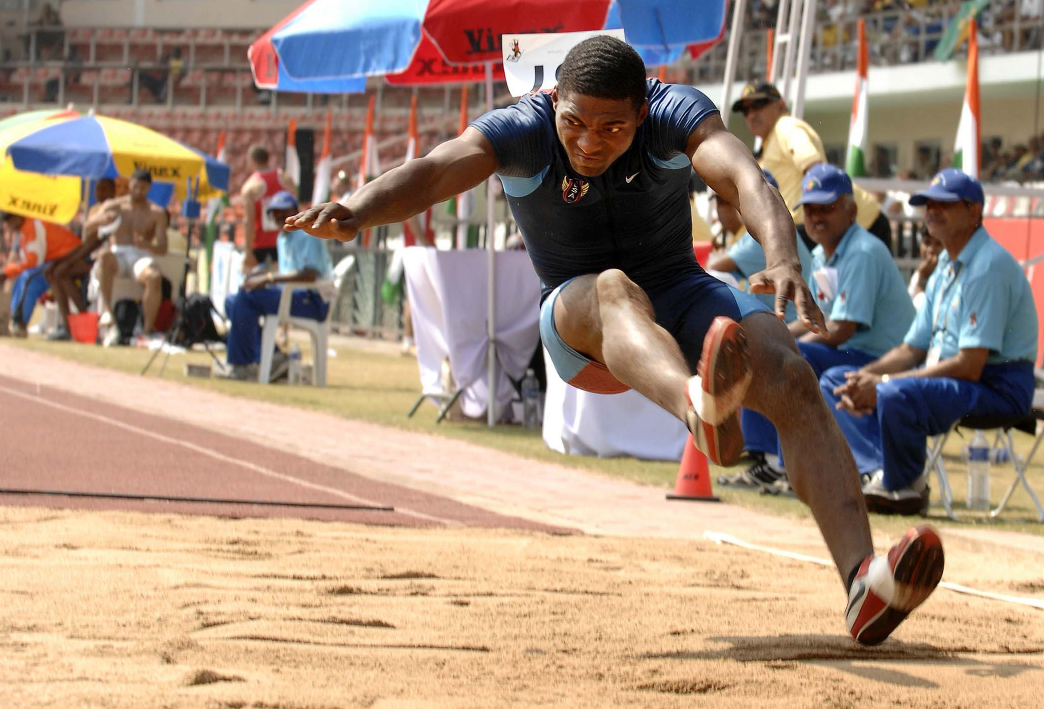 מעקף בלוקים
code
מה צריך?